Upitnik o provođenju online nastave
4. – 6. studenog 2020.
Učenici od I. do IV. razreda
PRVI RAZREDI
Gotovo svi učenici su se uspješno prijavili u virtualne učionice do trećeg dana online nastave ( 95 % ). 
U nekim razredima su već prvi dan svi učenici prijavili, dok se u nekim razredima uspješnost prijave povećavala tijekom tri dana.
Uspješnost prijave je manja u virtualnim učionicama predmeta koje ne predaju učiteljice ( 70 % )
95 % učenika se uspješno prijavilo u meet. Razlog neuspješne prijave je uglavnom odsustvo roditelja. 
95% učenika je uspješno vraćalo zadatke. Učenici koji u tome nisu bili uspješni su bili prijavljeni preko mobitela. 
Neki učitelji nisu koristili meet, dok je drugima olakšao budući prvaši ne znaju čitati i pisati. 
Najčešće poteškoće se odnose na činjenicu da su djeca u potpunosti ovisna o roditeljima. Zbog prilagođavanja vremena obvezama roditelja događa se da su učitelji preopterećeni. 
Često je potrebno djecu upozoravati da ugase mikrofone zbog ometajućih zvukova iz kućanstva i učenici se teže koncentriraju. 
Online nastava je potrebna u slučaju samoizolacije i dugotrajne bolesti učenika.
DRUGI RAZREDI
Gotovo svi učenici su se uspješno prijavili u virtualne učionice do trećeg dana online nastave ( 95 % ). 
U nekim razredima su već prvi dan svi učenici prijavili, dok se u nekim razredima uspješnost prijave povećavala tijekom tri dana.
Uspješnost prijave je jednako uspješna u virtualnim učionicama predmeta koje ne predaju učiteljice
90 % učenika se uspješno prijavilo u meet. Učenicima se svidio meet. Razlog neuspješne prijave je uglavnom odsustvo roditelja ili dijeljenje uređaja s braćom i sestrama. 
Svi učenici su uspješno izvršili zadatke. Učenici su koristili i whatsapp. 
Najčešće poteškoće se odnose na činjenicu da su djeca nesamostalna i u potpunosti ovisna o roditeljima. Često puca veza, kasni zvuk, a djeca se teško prebacuju iz meeta u stream. Slabije se snalaze na tipkovnici. 
Online nastava je potrebna u slučaju samoizolacije i dugotrajne bolesti učenika.
TREĆI RAZREDI
Gotovo svi učenici su se uspješno prijavili u virtualne učionice do trećeg dana online nastave ( 95 % ). 
U nekim razredima su već prvi dan svi učenici prijavili, dok se u nekim razredima uspješnost prijave povećavala tijekom tri dana.
Uspješnost prijave je jednako uspješna u virtualnim učionicama predmeta koje ne predaju učiteljice
80 % učenika se uspješno prijavilo u meet. Učenicima se svidio meet. Razlog neuspješne prijave je uglavnom odsustvo roditelja ili dijeljenje uređaja s braćom i sestrama. 
85% učenika su uspješno izvršili zadatke. 
Najčešće poteškoće se odnose na činjenicu da su djeca nesamostalna i u potpunosti ovisna o roditeljima.
Online nastava je potrebna u slučaju samoizolacije i dugotrajne bolesti učenika i pogodnija je za ponavljanje , a ne obradu sadržaja.
Educirati roditelje!
ČETVRTI RAZREDI
Gotovo svi učenici su se uspješno prijavili u virtualne učionice do trećeg dana online nastave ( 95 % ). 
U nekim razredima su već prvi dan svi učenici prijavili, dok se u nekim razredima uspješnost prijave povećavala tijekom tri dana.
Uspješnost prijave je jednako uspješna u virtualnim učionicama predmeta koje ne predaju učiteljice
95 % učenika se uspješno prijavilo u meet. Učenicima se svidio meet. Razlog neuspješne prijave je uglavnom odsustvo roditelja ili dijeljenje uređaja s braćom i sestrama. 
Svi učenici su uspješno izvršili zadatke. 
Najčešće poteškoće su imali oni učenici koji su se prijavljivali preko mobitela.
Online nastava je potrebna u slučaju samoizolacije i dugotrajne bolesti učenika.
 Educirati roditelje!
POZITIVNO
NEGATIVNO
Učenici nisu dovoljno samostalni u korištenju tehnologije i digitalnih alata i u tom smislu trebaju kontinuiranu podršku roditelja. 
Roditelje je potrebno detaljno educirati o google clasroom – u, meet –u.
Učenici često dijele uređaj s braćom ili sestrama. 
Povremeno pucanje veze, zvuk kasni, pravila komunikacije.
Većina učenika se uspješno prijavila i bila aktivna za vrijeme online nastave. 
Učenicima se sviđa meet. 
Korisno u slučaju dugotrajne bolesti ili samoizolacije učenika.
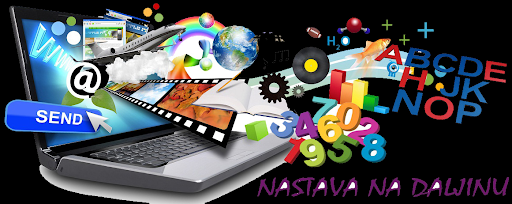